ENNEN TYÖPAJAA,
Henkilökohtainen ilmoittautuminen 18.10. mennessä, linkki:
https://elomake.samk.fi/lomakkeet/10726/lomakkeet.html
Osaamiskartoituskyselyyn vastaaminen 18.10. mennessä, linkki:
https://forms.office.com/Pages/ResponsePage.aspx?id=r0Rp-nzM2EyRVMARMnmJEKIRzQXx_8tEq3oIO5il8kpUMVRZOEdGTkJWNzJKTzhWRlRSWjVOTTBIWi4u
Tervetuloa 1.työpajaan maanantaina 26.10
TYÖPAJAN OHJELMA klo 12-16
12-13 ennakkoon valmistautuminen itsenäisesti: Moodle –pohjaan tutustuminen
13 Tervetuloa! Haastattelujen ja osaamiskartoitusten tulosten esittelyä (Zoom-yhteys käytössä)
13:30 Pienryhmissä kotihoidon toimintaympäristöön ja teknologiaan liittyvien aiheiden pohtiminen kahvi/teekupin äärellä 
14 Pienryhmien huomioiden yhteenveto (Zoom-yhteys käytössä)
14:15-15 Teknologian tarkastelua yhteisesti ja paikallisesti (Zoom-yhteys käytössä alussa ja lopussa)
15-16 työpajan jälkeen aiheen soveltamista itsenäisesti: Nordic-kysely ja palautteen antaminen 											sähköisesti
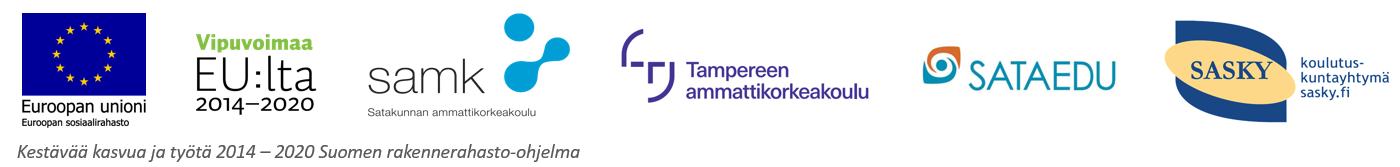 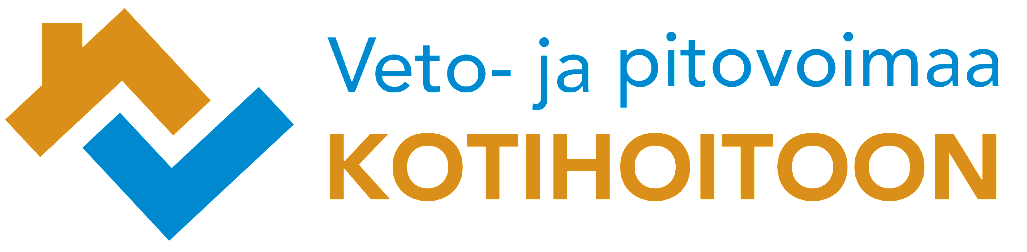 Työpajatyöskentelyn linkki, klo 13-15
Zoom yhteys 	etäyhteydellä työskentelyn osuuksiin, 
		osa ajasta pienryhmissä työstämistä joko läsnä tai etäyhteyden kautta

Topic: Veto- ja pitovoimaa kotihoitoon -hanke, 1. työpajan etäyhteydellä työskentelyn osuuksiin
Time: Oct 26, 2020 01:00 PM Helsinki

Join Zoom Meeting
https://tuni.zoom.us/j/61188026495?pwd=dENIc2hDdTQzTUpyMlczKzF3Sm9WUT09
Meeting ID: 611 8802 6495
Passcode: 753836
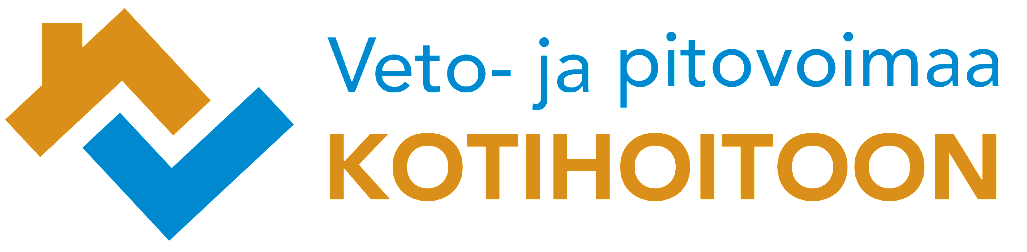